Convection scheme
Yanqing Su, Ye Cheng
Mostly often used scheme
Manabe et al (1965)
Convective adjustment
When the lapse rate of a saturated area exceeds the moist adiabatic lapse rate
All condensed water is removed as precipitation
Kuo (1974)
Partitioning between moistening and  precipitation
Arakawa and Schubert (1974)
Entraining plume
Convection consume the instability at a rate at which the grid scale supplies the instability
Similar to Grell 1 model
Lack generality
Kuo’s model
Moistening parameter b: 
determine fraction of supplying moister is used to increase moisture of the column
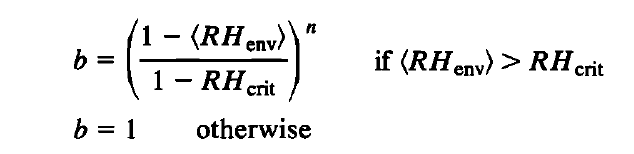 Critical relative humidity:
below which only moistening occurs
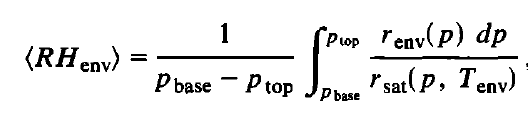 Mean environmental relative humidity
Assumption:
Cumulus cloud air dissolves into environment at a same rate generated by moisture supply
Moisture supply:
1, large-scale convergence
2, surface evaporation
Anthes 1977
Observation basis
Not bulk entraining plume
Fluctuations in vertical direction are larger than horizontally average value
Velocity
Temperature
Water vapor
Liquid water content
Penetrative downdrafts
Turbulent mixing of dry environmental air at the cloud top
The plume model 
cannot mimic the transports in which updrafts and downdrafts are equally important
Emanuel, K. A. (1991)
Observed Cumulus Cloud
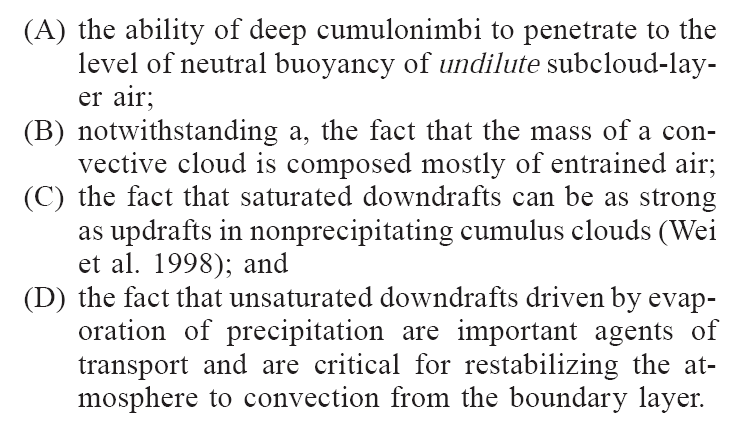 Emanuel, K. A., and M. Živković-Rothman (1999)
Ema
Initiated when the level of neutral buoyancy is greater than the cloud base level
mixing in clouds (episodic, inhomogeneous)
convective fluxes 
an idealized model of sub-cloud-scale updrafts and downdrafts
Physical base model
auto-conversion of cloud water into precipitation
Ice process
Emanuel (1991); Emanuel and Zivkovic-Rothman (1999)
Basics of E91
The buoyancy sorting hypothesis 
An open the issue of the rate of mixing between the plume and its environment
In laboratory plumes, experiments and dimensional analysis 
strongly support mixing as a simple function of the mean upward velocity of the plume
mixing hypothesis (subcloud-layer quasi-equilibrium hypothesis (Raymond, 1995))
together with buoyancy sorting  determine the net mass flux, given the net upward mass flux
Basics of E91
the fraction of condensed water that is converted to precipitation
the remainder will contribute to moistening the environment
stochastic coalescence
the Bergeron-Findeisen mechanism
converting all cloud water in excess of a threshold content to precipitation within each sample of cloud air (E91)
Convection is assumed to originate from that level has the highest value of moist static energy
Microphysical parameters
Parcel precipitation efficiencies
Fraction of precipitation
Fractional area covered by precipitating downdrafts
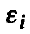 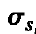 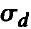 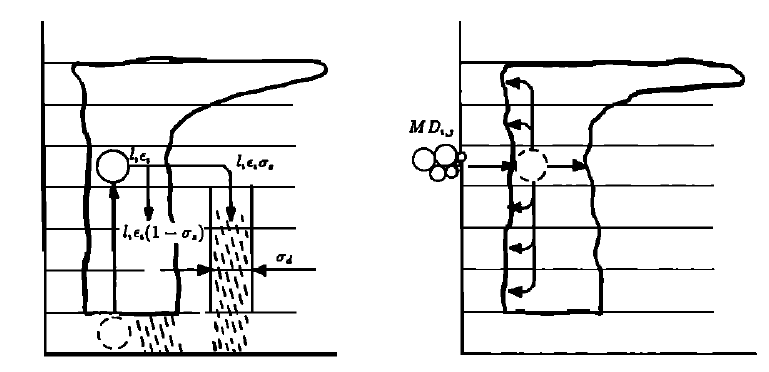 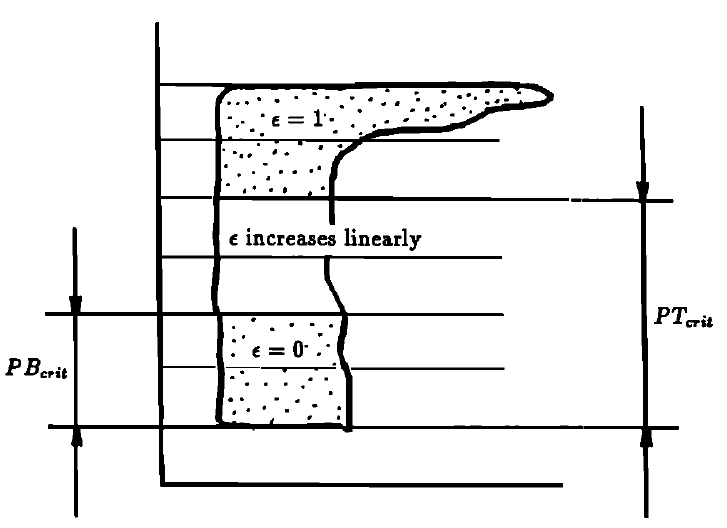 Critical draft thickness
Rennó, N. O., K. A. Emanuel, and P. H. Stone (1994)
Climatic Sensitivity of the Parameters
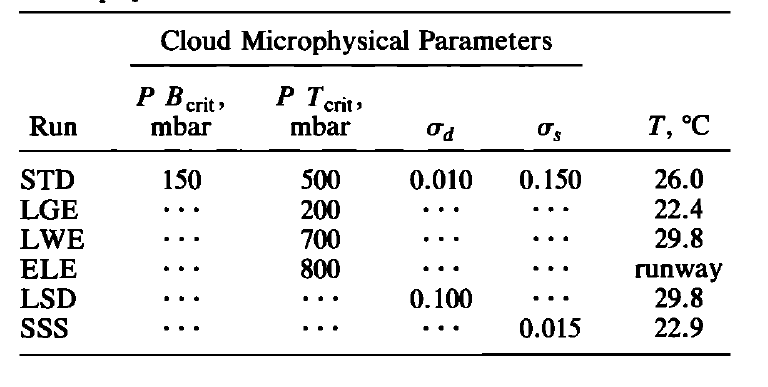 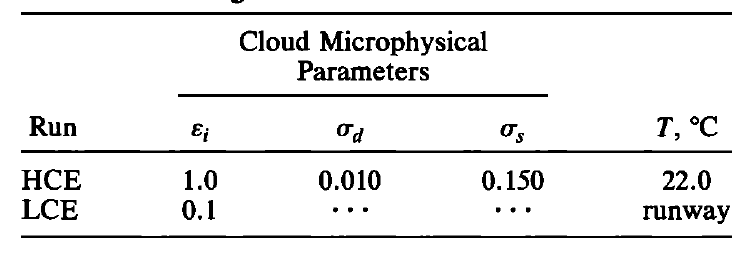 Vertically varying precipitation efficiency
Rennó, N. O., K. A. Emanuel, and P. H. Stone (1994)
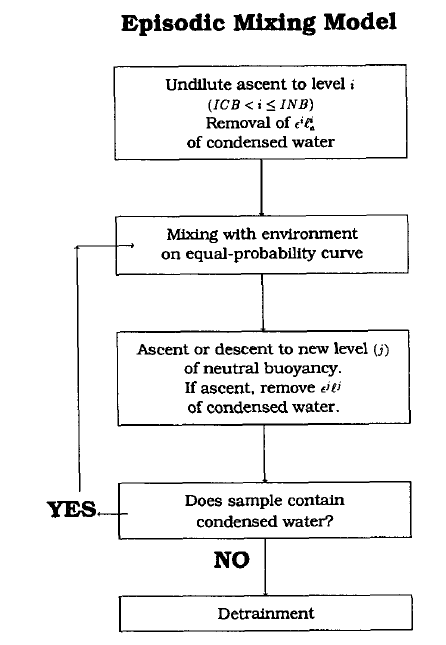 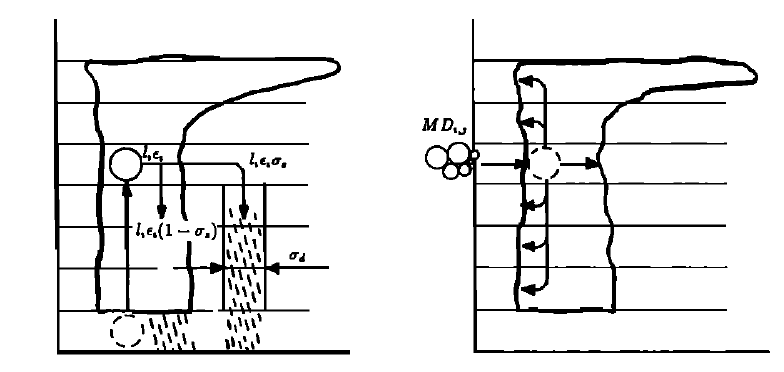 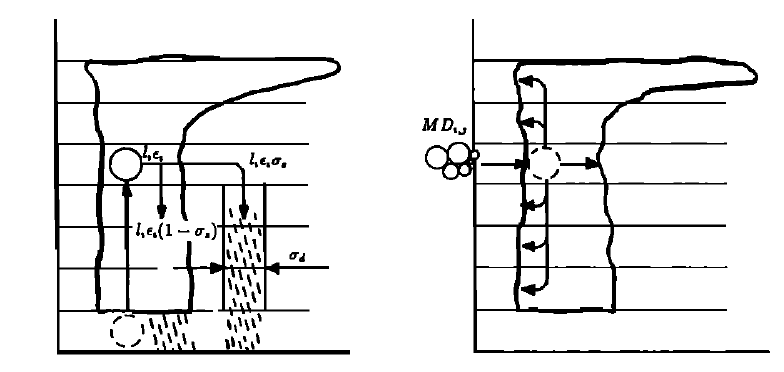 Emanuel, K. A. (1991); Rennó, N. O., K. A. Emanuel, and P. H. Stone (1994)
Liquid water potential temperature
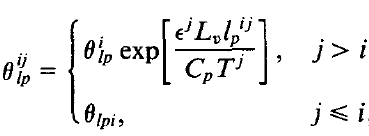 Sub-cloud air elevated from i to j
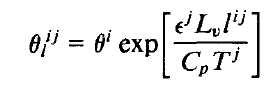 Environment air elevated displaced adiabatically from i to j
Fraction of environment air in the mixture from i to j
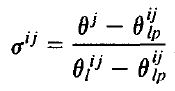 Mass flux of a mixture from i to j
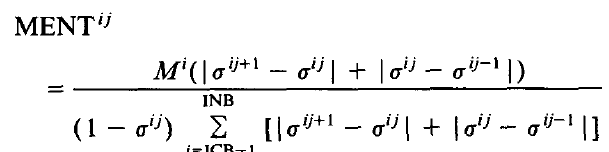 Rate of evaporation of precipitation at different level
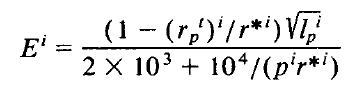 Undiluted updraft mass fluxes
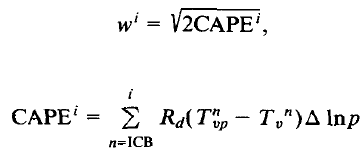 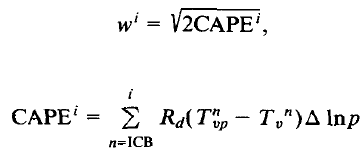 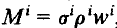 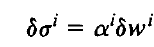 Convective available
potential energy
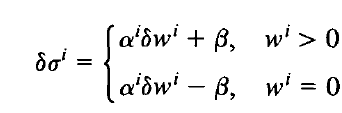 Total convective tendency of potential temperature
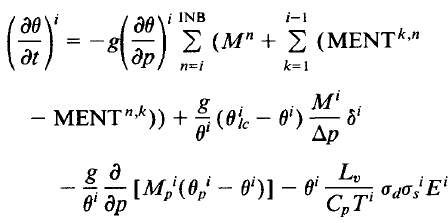 Saturated up/downdraft
Input: Theta(z), r(z), P(z)
Unsaturated downdraft
Output: Theta(t), r(t), E(t)
Water mixing ratio tendency
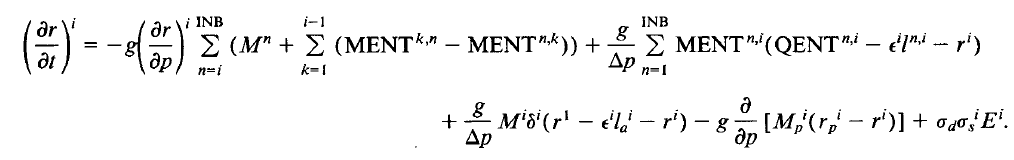 Parameters need to be specified/diagnosed (2N+1):
N Parcel precipitation efficiencies
N Fraction of precipitation
Fractional area covered by precipitating downdrafts
Precipitation during the Septembersof 1989 over West Africa
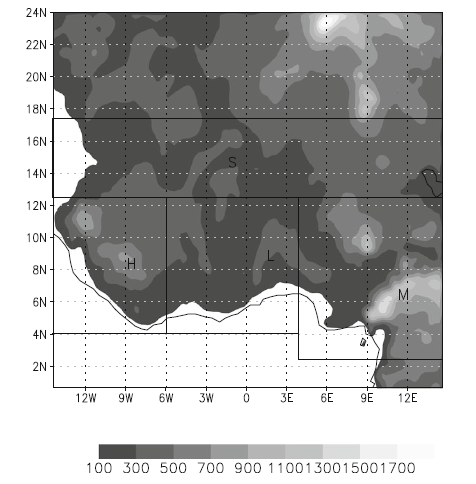 RegCM 4.0
The regional climate model of the International Centre for Theoretical Physics
West African Monsoon
Adeniyi, M. O. (2014)
General circulation of the atmosphere and the Sahara thermal low (STL)
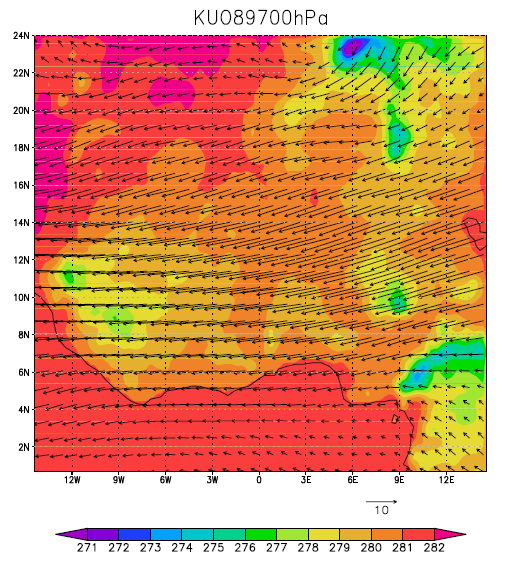 Anti-clockwise
Anti-Clockwise
Consistent with Flaounas et al. 2011
General circulation of the atmosphere and the Sahara thermal low (STL)
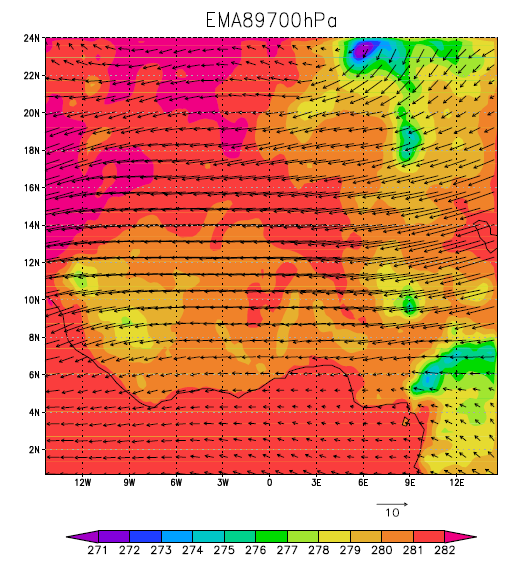 Clockwise
Anti-Clockwise
Consistent with Flaounas et al. 2011
Total = convective + large scale
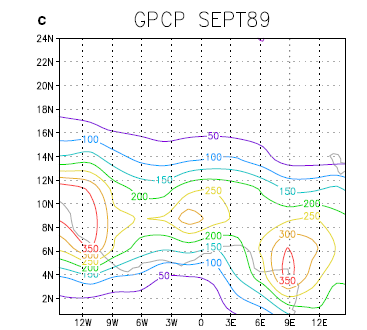 Total 1989 September precipitation (mm) from GPCP version 2 land and ocean precipitation data
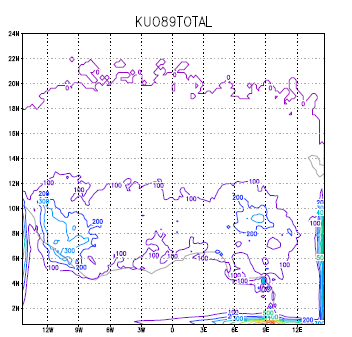 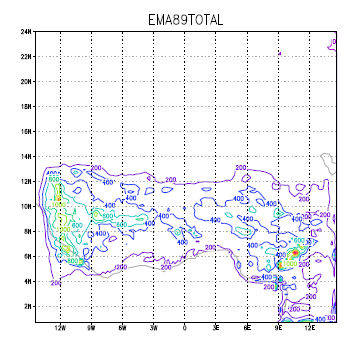 Overestimation
Underestimation
Total = convective + large scale
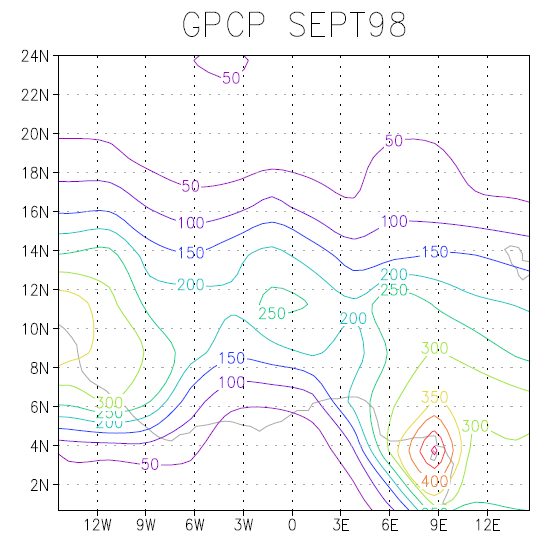 Total 1998 September precipitation (mm) from GPCP version 2 land and ocean precipitation data
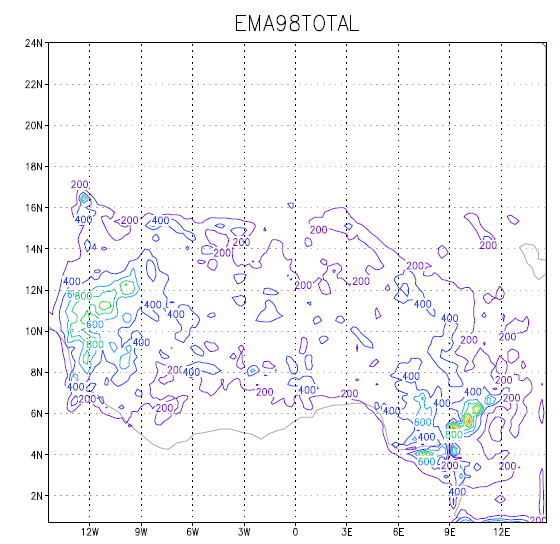 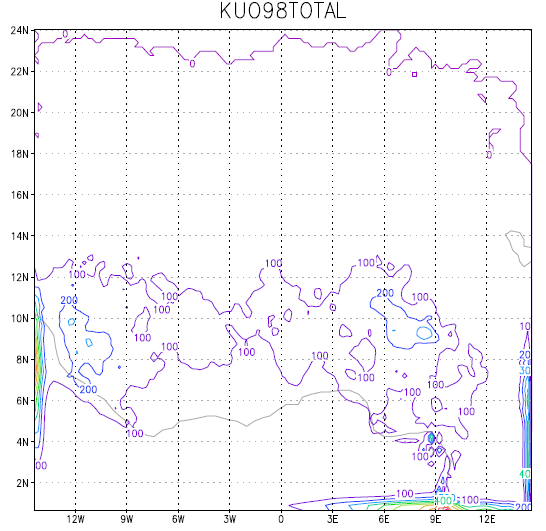 Grell Scheme                          -Geog A. Grell
RegCM:  
        Grell1                                                   1993
        Grell2                                                    2006

WRF：
         Grell-Devenyi                                      2002
         Grell_Freitas                                       2013
         Grell 3                                                  2008
Grell Scheme
two steady-state circulations
an updraft
a downdraft
Direct mixing at the top and bottom of the circulations
  - cloudy air and environmental air 
no entrainment or detrainment along the cloud edges
Closure for equation solutions
AS74-Grell1
FC80-Grell2
Grell (1993)
Static control
The static control determines the updraft or down draft properties, and includes such mechanism as entrainment, detrainment, and microphysics.
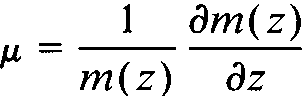 (1)
μ is the total net fractional entrainment rate of the buoyant element, m is the mass flux.
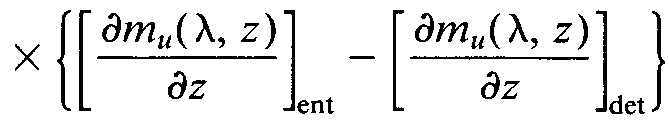 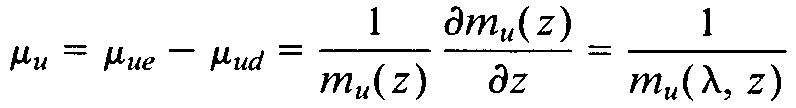 (2)
Where λ is the cloud type, μue is the gross fractional entrainment rate and μu and μd are the total net fractional entrainment rate and detrainment rate of the updraft, respectively.
Grell (1993)
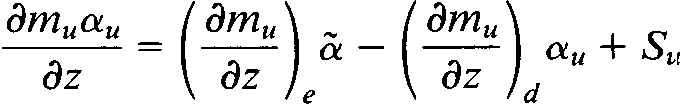 (3)
α is a thermodynamic variable in an infinitesimal layer of updraft, tilde denotes an environmental value and u denotes the updraft property. S stands for sources or sinks.
Together (2) and (3) we get
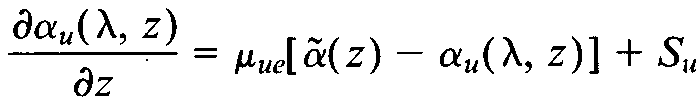 (4)
The same for downdraft:
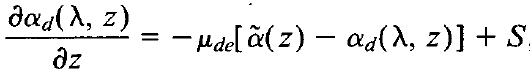 (5)
(A) For moist static energy
(6)
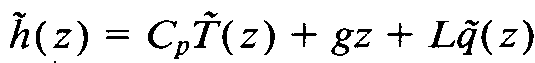 (7)
Together with (5)
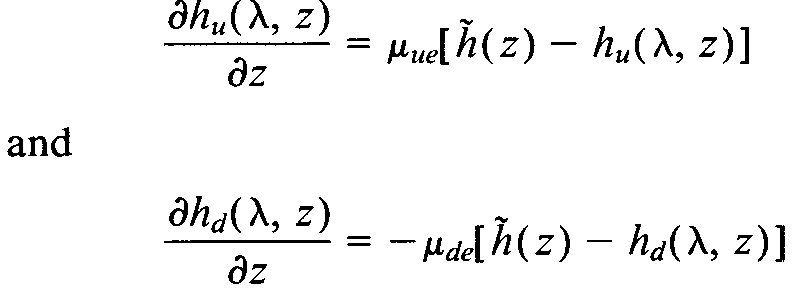 (8)
Grell (1993)
(b) For moisture budget
(9)
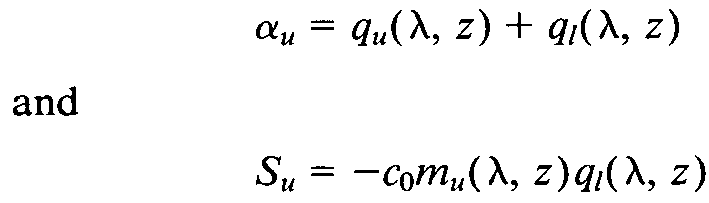 (10)
Su is the total water that is rained out, C0 is a rainfall conversion parameter and could be a function of cloud size or wind shear, ql is the suspended liquid water content in cloud and qu is the water vapor mixing ratio inside the updraft.
So, for updraft and downdraft we have :
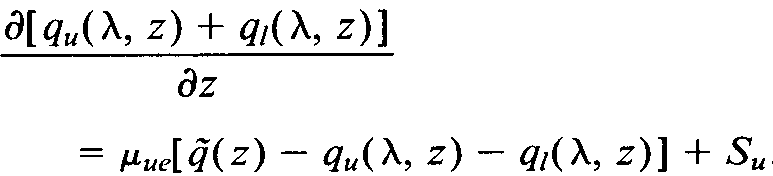 (11)
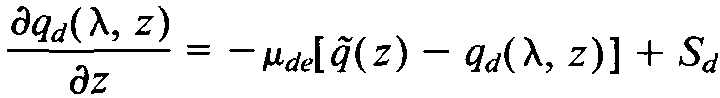 (12)
Here Sd is the source, namely, evaporation in rain.
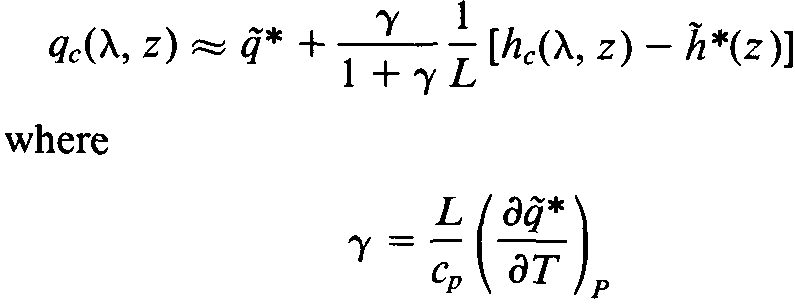 (13)
Approximate equation:
(14)
Grell (1993)
(c) For mass fluxes
(15)
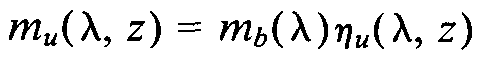 (16)
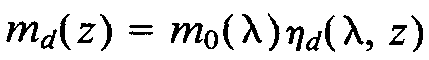 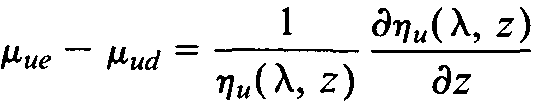 (17)
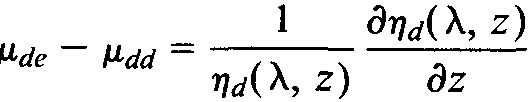 (18)
Mb is the updraft base mass flux and m0 is the downdraft base mass flux.    Is the normalized mass-flux profile.
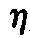 To leave only one unknown variable, it follow Houze et al (1979), and make the originating mass flux of the downdraft a function of updraft mass flux and reevaporation of convective condensate. So the condensate in updraft is
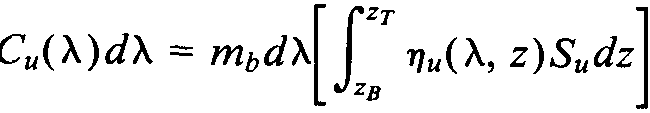 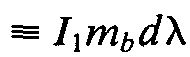 (19)
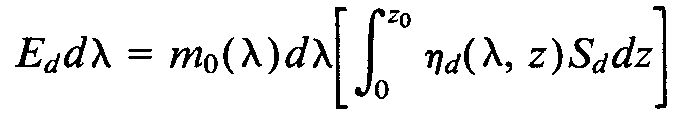 (20)
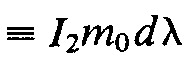 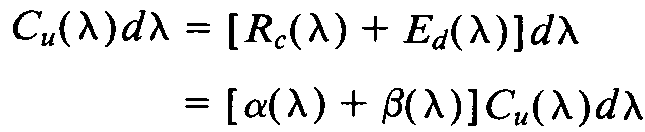 (21)
Grell (1993)
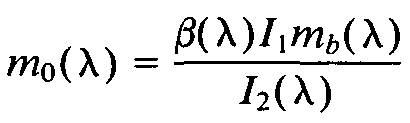 (22)
where I1 is the normalized updraft condensation, I2 is the normalized downdraft evaporation, and β is the fraction of updraft condensation that re-evaporates in the downdraft. β depends on the wind shear and typically varies between 0.3 and 0.5. Rainfall is given by
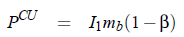 (23)
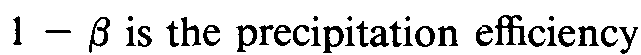 The levels of maximum and minimum moist static energy indicate the originating levels of the updraft and downdraft, respectively. That is the boundary conditions:
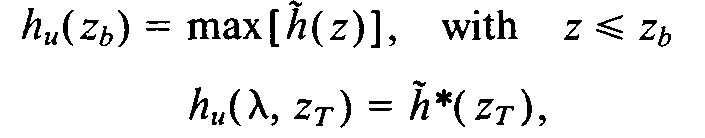 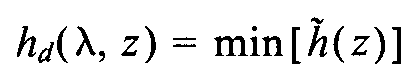 Feedback
The feedback specifies the modification of the environment  by convection. It distributes the total integrated heating and drying in the vertical.
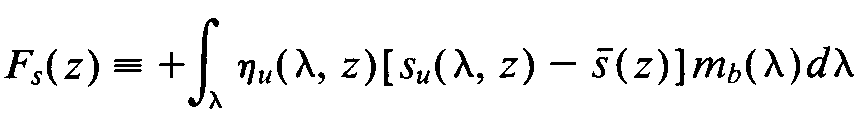 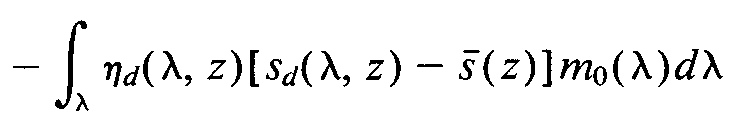 (24)
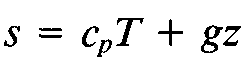 (25)
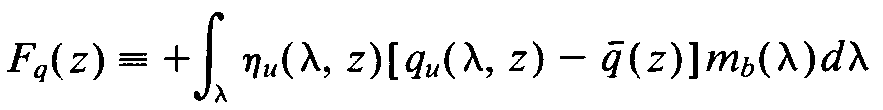 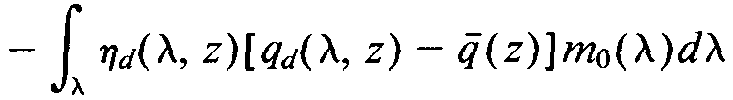 (26)
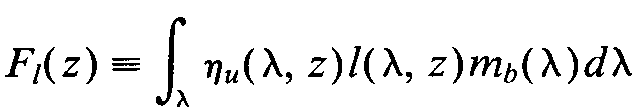 (27)
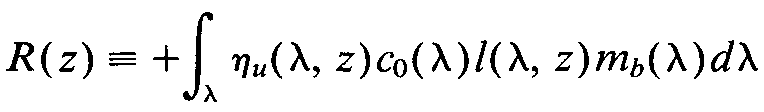 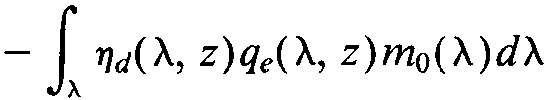 (28)
Fs is the flux of dry static energy, Fq is the flux of water vapor, Fl is the flux of suspended cloud liquid water and Rc is the convective-scale sink of cloud water
Dynamic control
The dynamic control determines the modulation of the convection  by environment. It gives how and where the convection will be.
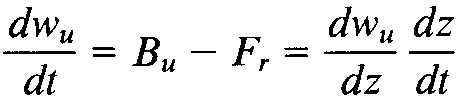 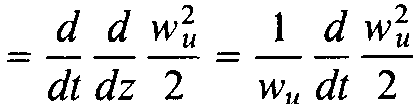 (29)
Where Bu is the acceleration due to buoyancy and Fr is the deceleration due to the friction
Multie ρu and wu :
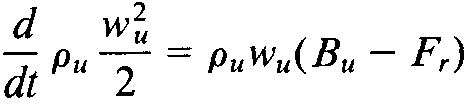 (30)
Using
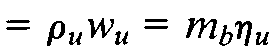 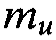 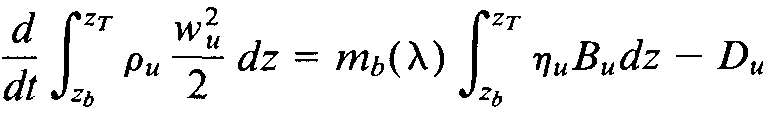 (31)
D is the updraft-scale kinetic energy dissipation.
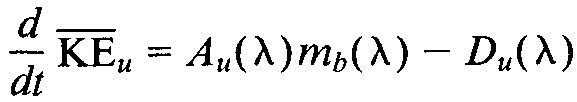 (32)
(33)
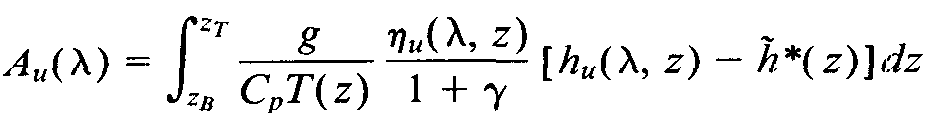 The same for downdraft
(34)
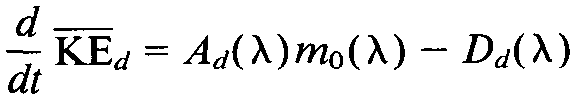 (35)
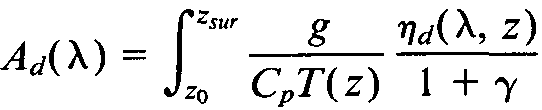 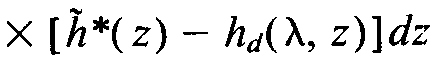 Add (32)-(35) we have the total cloud work function:
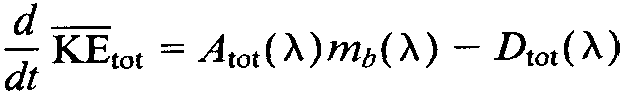 (36)
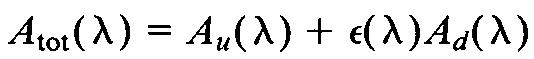 (37)
AS separated the change of the cloud work function into two parts: one is due to the change in the large-scale variable:
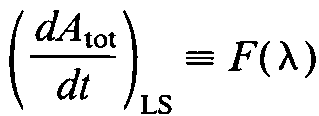 (38)
One is due to the modification of the environment by clouds.
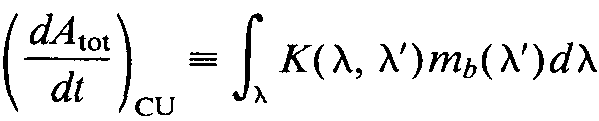 (39)
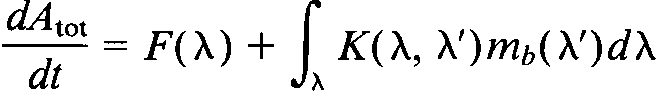 (40)
K(λ，λ’) are the kernels, which are an expression for the interaction between clouds (updrafts and downdrafts)
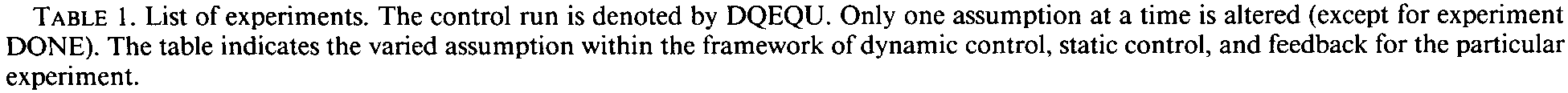 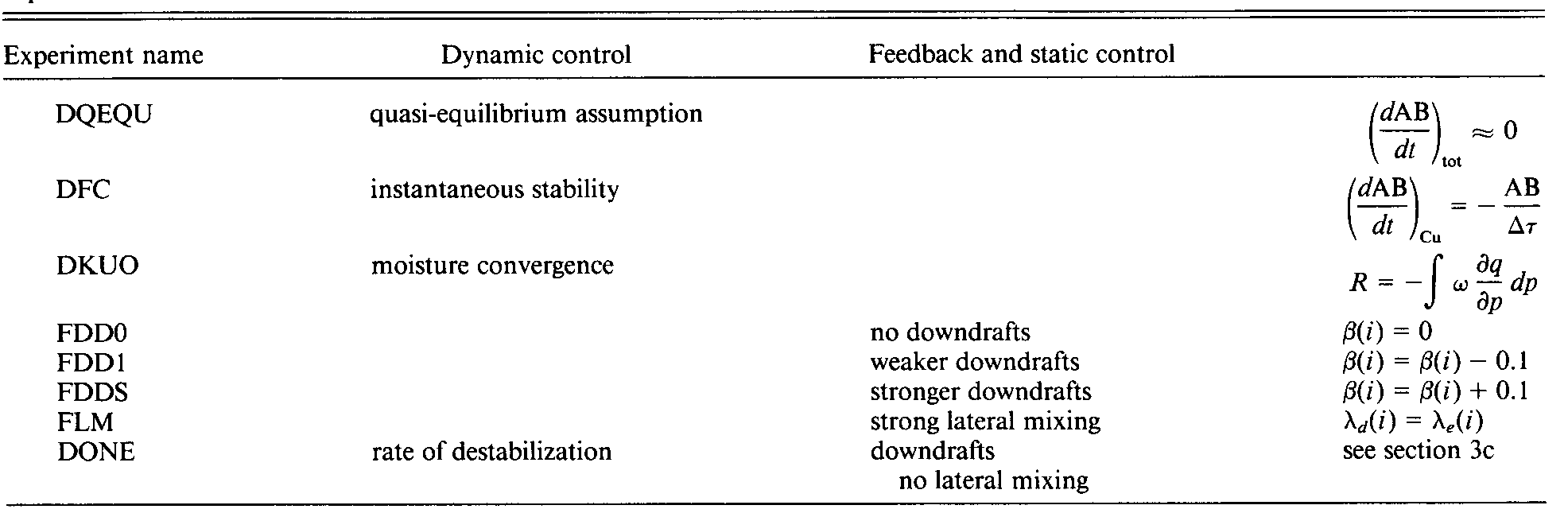 Grell (1993)
Grell 1
Directly implements the quasi-equilibrium assumption of AS74.
It assumes that convective clouds stabilize the environment as fast as non-convective processes destabilize it as follows:
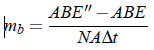 (41)
where ABE is the buoyant energy available for convection, ABE′′ is the amount of buoyant energy available for convection in addition to the buoyant energy generated by some of the non-convective processes during the time interval Dt, and NA is the rate of change of ABE per unit mb. The difference ABE′′ −ABE can be thought of as the rate of destabilization over time Dt. ABE′′ is computed from the current fields plus the future tendencies resulting from the advection of heat and moisture and the dry adiabatic adjustment.
Grell (1993)
Grell 2:
A stability based closure assumption, the FC80 type closure assumption. In this closure, it is assumed that convection removes the ABE over a given time scale as follows:
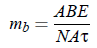 (42)
The fundamental difference between the two assumptions is that the AS74 closure assumption relates the convective fluxes and rainfall to the tendencies in the state of the atmosphere, while the FC80 closure assumption relates the convective fluxes to the degree of instability in the atmosphere.
Grell (1993)
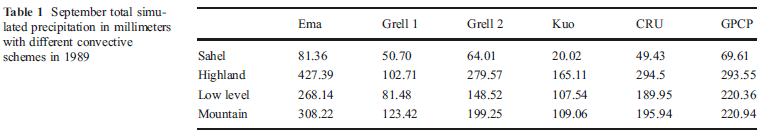 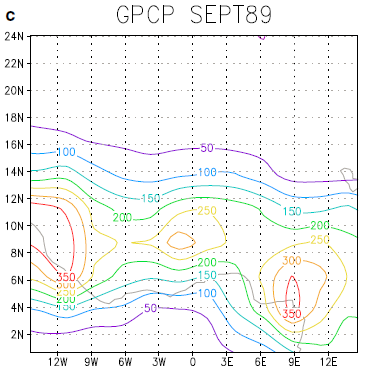 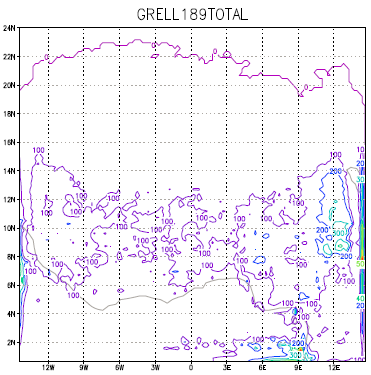 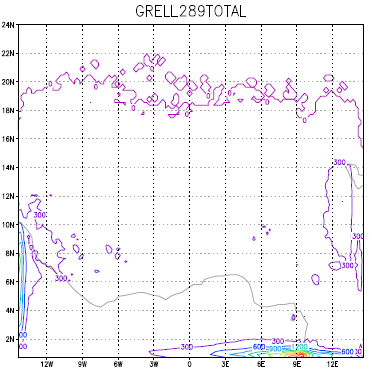 Observed
Grell 1
Grell 2
Fig 1, precipitation comparation
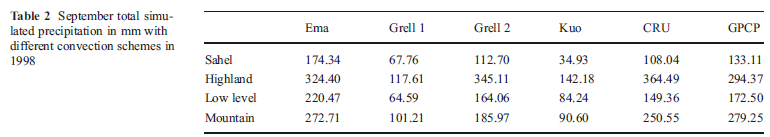 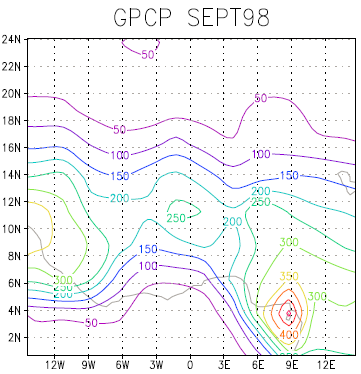 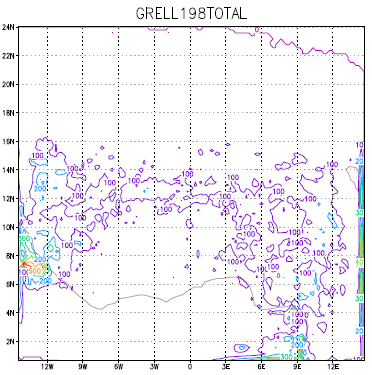 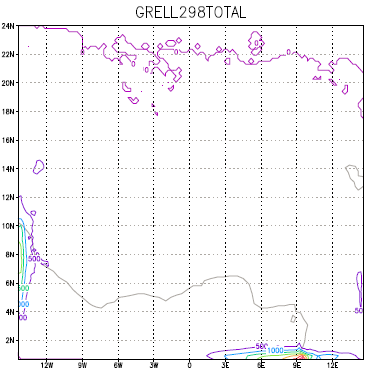 Fig. 3 Total simulated September precipitation (mm) for the four RegCM4.0 simulations in 1989